О спорт     -       ты   М   И   Р   !
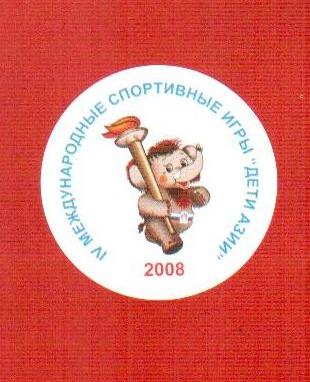 *ДЕТИ АЗИИ *
Международные спортивные игры «Дети Азии» получили свое начало в 1996 году по инициативе первого Президента Республики Саха (Якутия) М.Е. Николаева и были посвящены 100-летию олимпийского движения в мире. Игры получили патронат Международного Олимпийского комитета и Президента России.
В 1996г. на соревнованиях проводили по 8 видам спорта: легкая атлетика, вольная борьба, бокс, шашки, шахматы, стрельба из лука, настольный теннис и дзюдо.
В 1996г. принимали участие около 300 юных спортсменов из разных стран мира. Было разыграно 224 медалей. Якутия – 34 золотых, 35 – серебряных, 47 – бронзовых.
В 2000г. принимали участие 13 зарубежных стран. Всего спортсменов 1178. Спортивная программа включала 16 видов спорта, в том числе национальные якутские прыжки, северное многоборье, по борьбе хапса5ай.Талисман этих игр – Бэргэн. Юныеспортсмены завоевали 90 медалей, из них 33 – золотых, 23 – серебряных и 34 – бронзовых. И заняли первое место, второе место – КНДР, а третье – Индии с 34 медалями.
Третье соревнование проходило в 2004г. 
Для участия в соревнованиях прибыли 2588 человек из II зарубежных стран и 27 субъектов РФ. 
Якутию представили 2 команды. Всего 338 спортсменов. 
Было разыграно 162 комплекта медалей. 243 – золотых, 237 – серебряных, 254 – бронзовых.
 1 место – заняла команда Якутии(89 медалей)
 2 место – команда Казахстана(61 медалей)
 3 место – вторая команда Якутии (36 медалей)
На четвертых соревнованиях «Дети Азии» 2008г. юные спортсмены РС(Я) завоевали 356 медалей, 118 золотых, 109 серебряных и 129 бронзовых.
ДЕТИ АЗИИ
это широкие возможности и преумноже-ние великих традиций
ДЕТИ АЗИИ
Спортивный форум
Встреча детей различных стран
Международные спортивные игры «Дети Азии» направлены именно на воспитание и пропаганду здорового образа жизни; укрепление здоровья и духовной культуры народов, проживающих на азиатском континенте
Места проведения
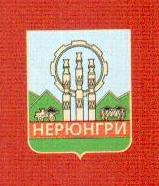 Олимпийская деревняОсновным местом размещения участников Международных игр «Дети Азии» традиционно является Студенческий городок СВФУ им. М.К. Аммосова , носящий в народе название Олимпийской деревни.
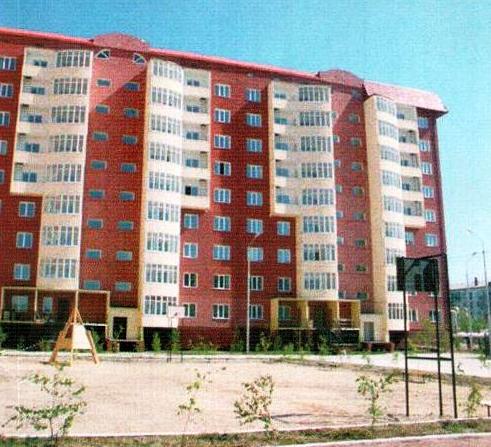 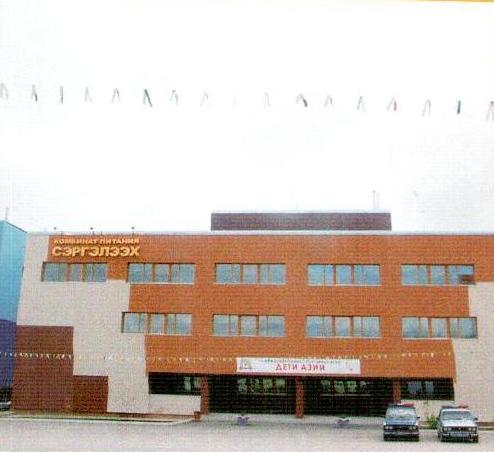 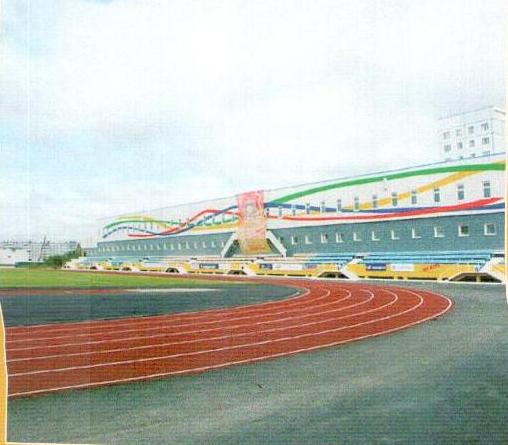 Символом спортивных игр «Дети Азии» является якутский мамонт
Огонь, дарованный матерью – землей и отцом – небом, зажженный на вершине священных гор, облетел Средний мир и возвестил о начале спортивных игр.
Мир и дружба
Совершенствование
Огонь Игр символизирует чистоту идей, совершенствование и борьбу за победу, а также мир и дружбу между народами. Зажжение его выражает приверженность Игр «Дети Азии» принципам и идеалам олимпизма и продолжает традиции, международного олимпийского движения.
«Дети Азии» – серьезное испытание для участников в их спортивной карьере
Игры «Дети Азии» -  стали незабываемыми событиями для жителей и гостей республики
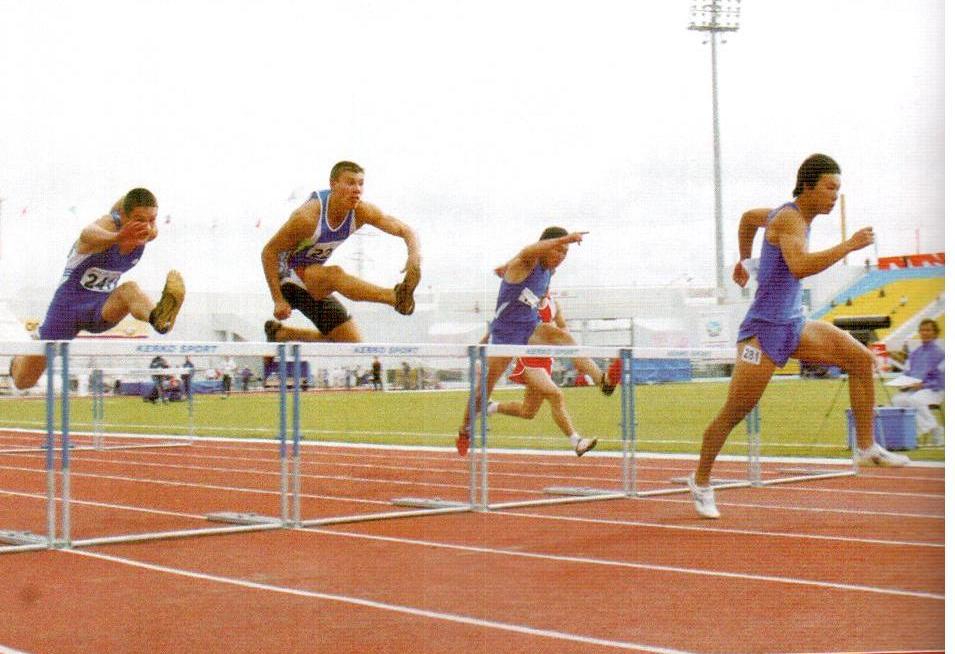 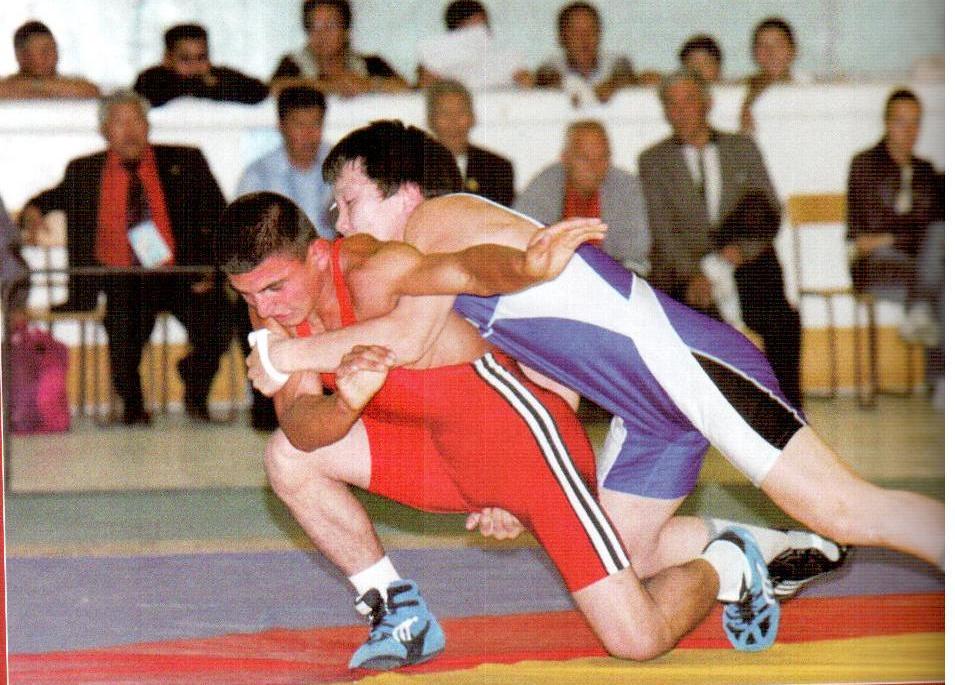 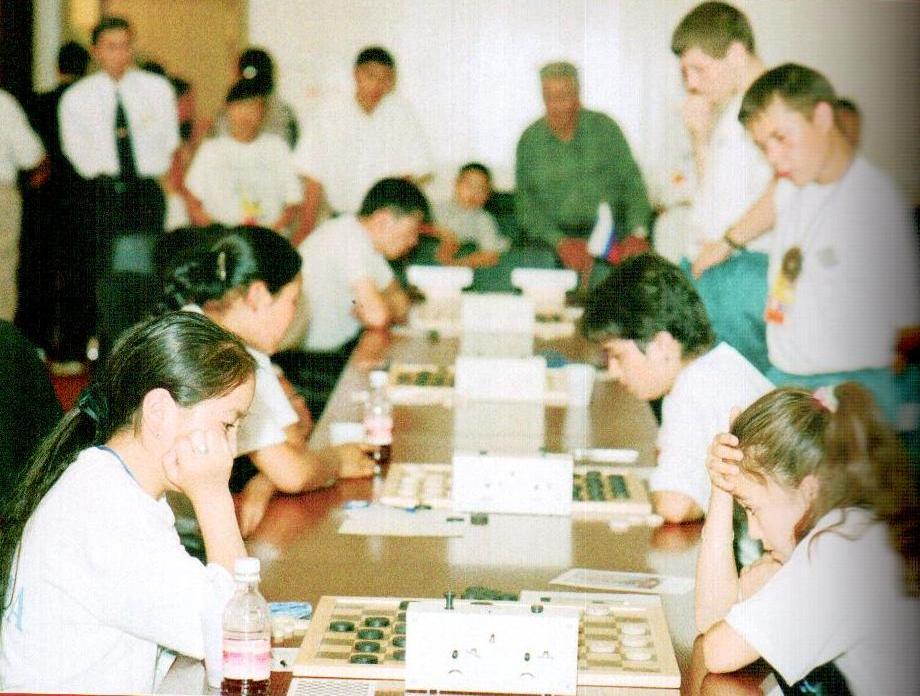 Игры «ДЕТИ АЗИИ» показывают миру огромные возможности Республики Саха (Якутия)